FFI – information meeting
Strategic Vehicle Research and Innovation​
Sidfot
1
Welcome
General questions are welcome in the chat
Questions regarding a specific subprogramme – join a meeting with the subprogramme
Would you like to have updates from us? Register on our website: www.ffisweden.se
2
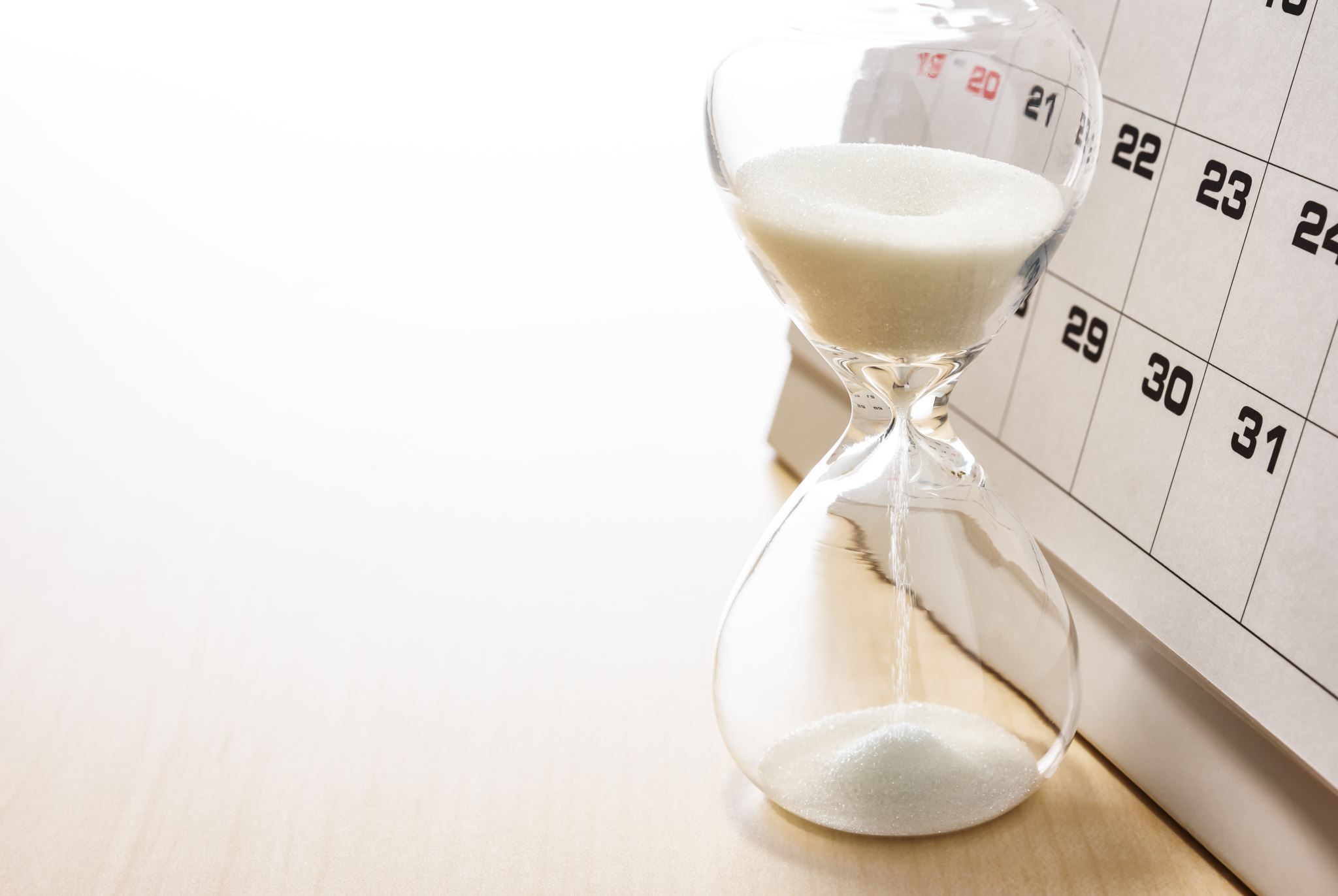 Agenda
FFI – introduction
Short subprogramme presentations 
Important and practical information  
General questions
Opportunity to meet one of the sub-programmes – see link to each meeting in the chat
3
What is FFI?
4
Cooperation since 2009
Our partners
Vinnova​
Swedish Transport Administration ​
Swedish Energy Agency​
Scania CV AB 
AB Volvo​
Volvo Car Group​
FKG - the Scandinavian Automotive Supplier Association​
Mobility Sweden (adjunct)
Funding programme - finances research, innovation and development for sustainable road transports ​

SEK 1 billion per year - the state accounts for half of the funding

Agreement between the state and the automotive industry
5
Five subprogrames
Circularity
Transport- och mobility services
Safe automated driving
Zero Emission
Accelerate
6
Transport and mobility services
7
7
Transport - and mobility services
Focus on efficient transport and mobility solutions that meet society’s sustainability, accessibility and resilience challenges.   
Focus areas:
Vehicle technology and infrastructure.
Efficient transport solutions for freight and mobility
User-centred development
Methods and tools
Services and business models
Policy and regulation
8
Circularity
9
9
Circularity
Focus on minimising the climate and environmental impact of manufacturing, service and decommissioning of vehicles.  
Focus areas: 
 The product: Design for circularity and reduced environmental impact  
 The human: Skills, cognitive and physical support, the work environment as well as health and safety  
 The production system: Climate-neutral production, service and decommissioning
10
Zero Emissions
11
11
Zero Emissions
Focus on reducing the negative climate and environmental impact of vehicles in the use phase, in combination with user behaviour and charging and refuelling infrastructure.
Focusareas:
Policy development that keeps pace with technological and societal developments.
Hardware and software optimization
New, relatively unexplored technologies
Optimised energy efficiency in vehicles in the use phase
Power electronics in vehicles and infrastructure.
12
Safe automated driving
13
13
Safe automated driving
Focus on increasing road safety and making transportation more sustainable through safe, connected, automated vehicles prepared for next-generation transport systems.
Focus areas:
Safe automated vehicles
The safety of road users in and outside the vehicle
Integration of the vehicle with the transport system
Enabling methods and technologies
Demonstrations, pilot projects and field tests
14
Accelerate
15
15
Accelerate
Focus on accelerating transition through systems demonstrations, upscaling and demand-driven projects in which all dimensions of systems are addressed.
Projects within Accelerate: 
Are large-scale and demonstrated in a real environment
Have a high level of technical maturity, are scalable and have the potential to be implemented
Have established a strong and broad cooperation throughout the value chain
Include all five system perspectives
Technology and products 
Business models and procurement
Policy, regulations 
Behavior, culture
Infrastructure
16
Two calls for proposals each year
17
Timetable 2025
Opening
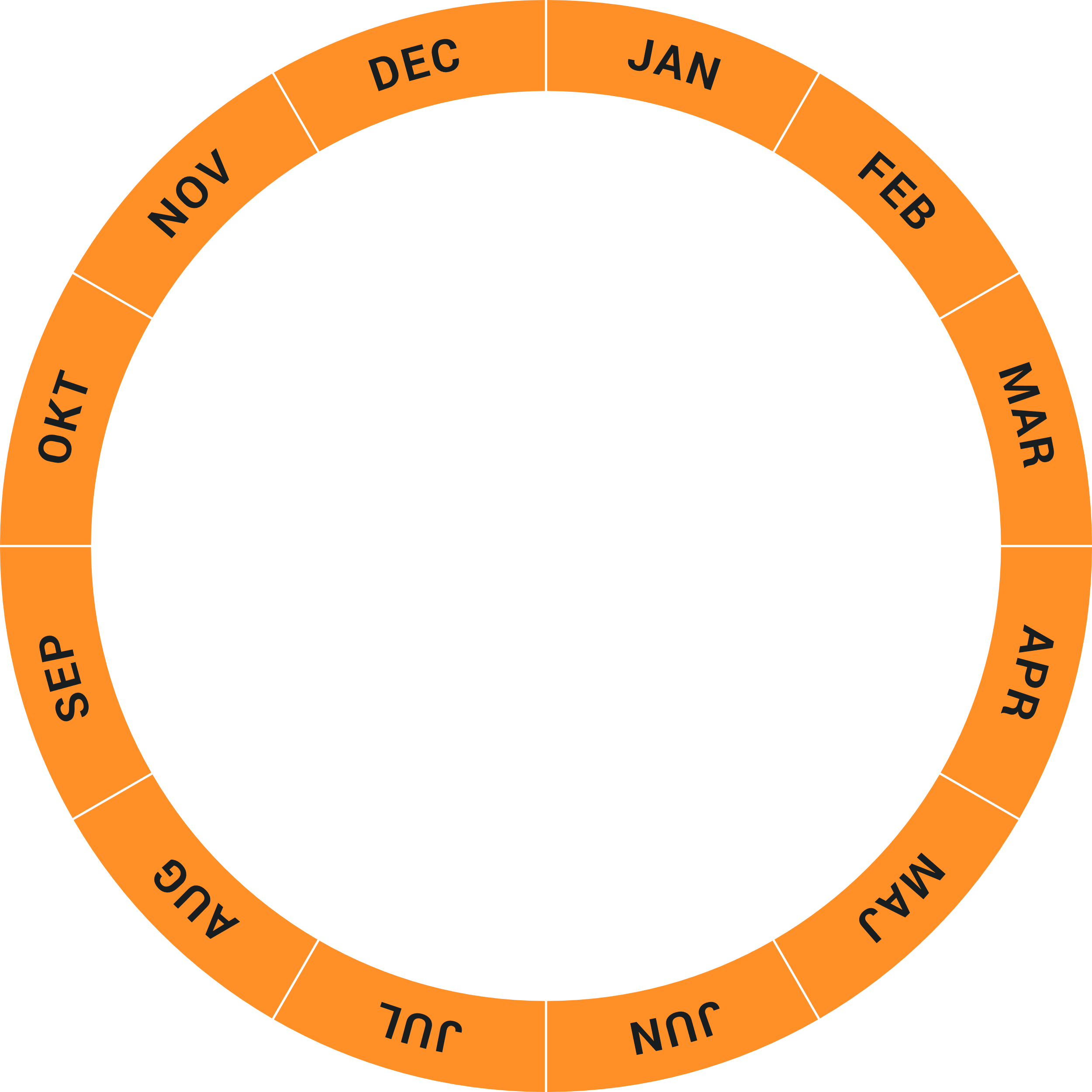 Decision
Closing
Calls for proposals 1
Calls for proposals 2
Closing
Decision
Opening
18
www.ffisweden.se
Sidfot
19
Important information
20
Important dates (Not Zero Emissions)
Opens for application 2025-01-23
Last application date 2025-03-19 kl.14.00 
Decision given at latest 2025-05-16  
Projects to start earliest 2025-05-19 
Projects allowed to start at latest 2025-08-18
21
Important dates FFI Zero emission
Opens for application 2025-01-23
Last application date 2025-03-19 kl.23:59​- Support until 16:00
Projects to start earliest 2025-05-15
22
How much can you apply?
Grants  of a maximum of 50% for a subprogram​
Individual projects at least  25% funding from the industry​ 
Maximum amount for prestudies 500 000 sek​ (for Accelerate preparatory projects 750 000 sek)
Total budget this application​:
Accelerate approx 70 msek
Zero Emissions approx 60 msek 
Circularity approx 40 msek
Safe automated driving approx 70 msek
Transport and mobilty services approx 35 msek
23
[Speaker Notes: Total budget this application​
Zero Emissions approx. 56 msek. ​
Circularity approx. 42 msek.​
Safe automated drivning approx. 55 msek.​
Transport and mobility services 50 msek]
Project partners
Minimum 2 project partners within Zero Emissions, Circularity, Transport and mobility services and Safe Automated Driving
In Accelerate minimum 2 project partners in preparatory projects and 3 project partners in system demonstrations
Sidfot
24
Other important information
Read the roadmap and call for proposal text carefully 
Make sure to submit the application before the deadline
Make sure to use the correct templates for the specific subprogramme​ 
Don´t hesitate to contact us!
25
Application sites
Zero Emission minasidor.energimyndigheten.se
Four other subprogrammes  E tjänster Vinnova
26
Important links
Roadmap – FFI Roadmap 
How to apply? Mallar och vägledning FFI
Q&A - Frågor och svar FFI 
For more information, visit our webbpage www.ffisweden.se
27
Contact
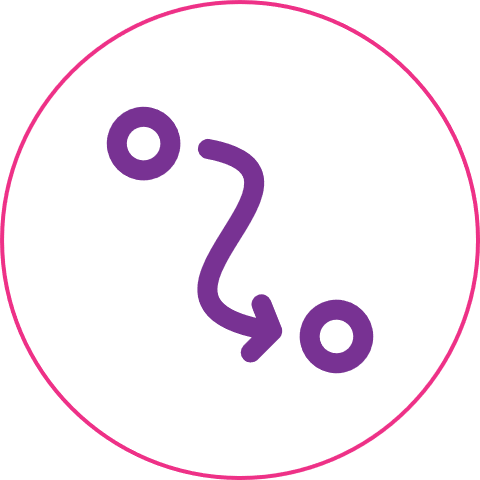 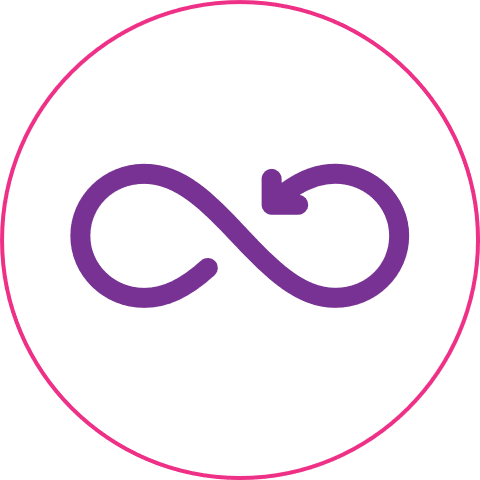 Transport- and mobility services
christian.fredricsson@vinnova.se and bjorn.svensbykurling@vinnova.se
Circularity
Frida.bjerke@vinnova.se
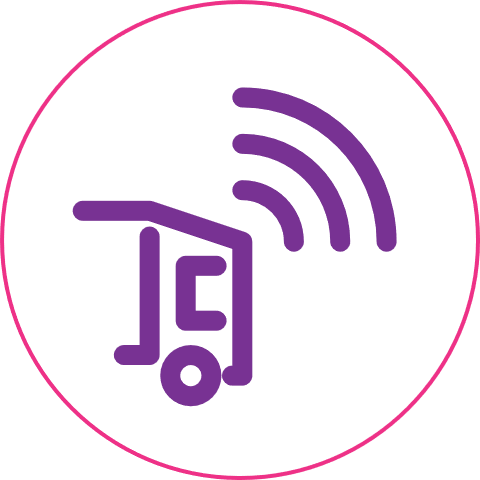 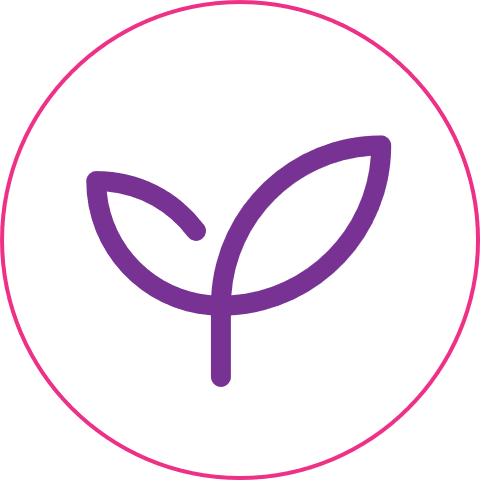 Zero Emissions
magnus.henke@energimyndigheten.se
Safe automated driving 
ulrika.landelius@trafikverket.se
FFI
sofia.wieselfors@vinnova.se
Accelerate
catharina.zajcev@vinnova.se
28
For more information www.ffisweden.se
Sidfot
29
Questions in the chat?
30
Thank you!
Sidfot
31